Đạo đức Giúp đỡ người khuyết tật (T1)
Bài tập 1: 
  Quan sát tranh trả lời   câu hỏi:
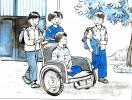 a. Nội dung tranh vẽ gì?
b. Việc làm của các bạn nhỏ trong tranh giúp được gì cho bạn khuyết tật?
c. Nếu em có mặt ở đó, em sẽ làm gì?
Đạo đức Giúp đỡ người khuyết tật (T1)
Bài tập 2: Hãy ghi những việc em có thể làm để giúp đỡ người khuyết tật:
Những việc em có thể làm để giúp đỡ người khuyết tật: Đẩy xe lăn cho người bị liệt chân; dẫn người mù qua đường; quyên góp để giúp đỡ người khuyết tật; mua tăm giúp người mù; vui chơi cùng các bạn khuyết tật; hướng dẫn bạn khuyết tật học tập, sinh hoạt Đội; ....
Thảo luận nhóm hai
Đạo đức Giúp đỡ người khuyết tật (1)
Bài tập 3: Bày tỏ ý kiến
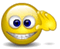 a.Giúp đỡ người khuyết tật là việc nên làm.
b. Chỉ cần giúp đỡ người khuyết tật là thương binh.
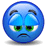 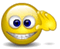 c. Phân biệt đối xử với bạn khuyết tật là vi phạm quyền trẻ em.
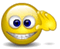 d. Giúp đỡ người khuyêt tật là góp phần làm giảm bớt những khó khăn, thiệt thòi cho họ.
Đạo đức Giúp đỡ người khuyết tật (T1)
Ghi nhớ:    Người khuyết tật chịu nhiều đau khổ, thiệt thòi, họ thường gặp nhiều khó khăn trong cuộc sống. Cần giúp đỡ người khuyết tật để họ bớt buồn tủi, vất vả, thêm tự tin vào cuộc sống. Chúng ta cần làm những việc phù hợp với khả năng để giúp đỡ họ.